Clase  XIIIEnergía cinéticaMomento angular
Física 1 – segundo semestre 2022
Energía cinética de rotación
Ejemplo
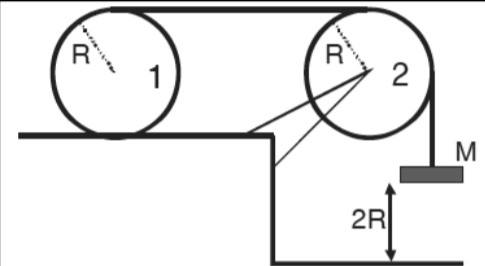 Ejemplo 2
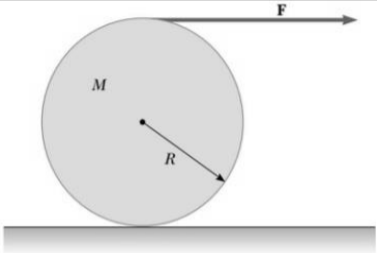 Momento angular de una partícula
Momento angular de un Rígido
Ejemplo 3
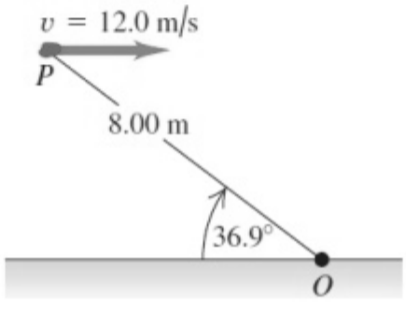